Bộ giáo dục và đào tạo Quận Long BiênTrường mầm non Gia Quất
LÀM QUEN CHỮ CÁI
Đề tài: Trò chơi chữ cái a – ă – â 
Đối tượng: Mẫu giáo 5 – 6 tuổi .
 Thời gian: 30 - 35phút 
Người dạy: Phạm Thanh Huệ
Năm học 2021 - 2022
I. Mục đích – yêu cầu
1. Kiến thức:
- Trẻ nhận biết và phát âm đúng chữ a, ă, â.
- Nhận biết chữ a, ă, â trong từ, chữ cái riêng lẻ.
2.Kỹ năng:
- Củng cố sự nhận biết và phát âm đúng các chữ cái a, ă, â qua các trò chơi.
3.Thái độ:
- Trẻ hứng thú với hoạt động mới
II. CHUẨN BỊ
1. Đồ dùng của cô
- Bài giảng điện tử một số trò chơi với chữ cái a, ă, â
- Bảng tương tác 
2. Đồ dùng của trẻ
- 3 bảng, các thẻ chữ rời.
- Khuy, đất nặn, bảng con, giây trang kim, các chữ cái để trẻ đồ chữ...
1. Hoạt động 1: Ổn định tổ chức
Cô và trẻ chơi “ Năm ngón tay ngoan”
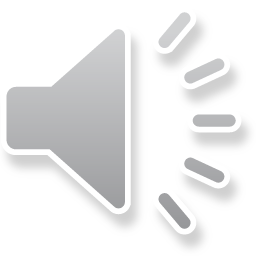 2. Phương pháp, hình thức – tổ chức
a. Ôn nhận biết chữ cái a, ă, â : cho trẻ luyện phát âm và cấu tạo.
- Cô cho trẻ quan sát các chữ cái a, ă, â trên màn hình và phát âm chữ cái đó. Cô lần lượt cho cả lớp, nhóm, tổ phát âm.
* Quan sát ảnh
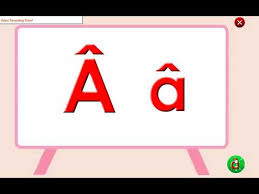 b. Trò chơi với chữ cái a, ă, â:
* TC 1: Tìm chữ theo quy luật
- CC: Trẻ xem cách sắp xếp của các chữ cái để tìm ra quy luật, giơ thẻ chữ cái vào các chữ cần tìm.
©
a
¨
©
a
¨
a
a
a
a
©
¨
a
©
- Chuẩn bị: Cô vẽ 3 vòng tròn dưới sàn nhà có chữ a – ă – â 
- CC: Trẻ cầm thẻ chữ đi vòng tròn vừa đi vừa hát, khi có hiệu lệnh tìm chỗ, trẻ nhảy vào vòng tròn có chữ cái đó
- LC: Thời gian chơi là một bản nhạcbạn nào tìm sai chỗ sẽ nhảy lò cò
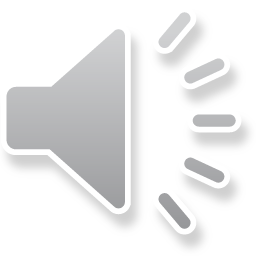 * TC 3: Thi xem ai khéo:
TC 4: Tạo chữ a, ă, â bằng các bộ phận
 trên cơ thể
3. Kết thúc
Cô và trẻ cùng làm con thỏ ra sân chơi
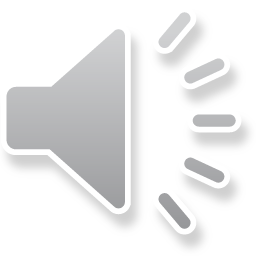